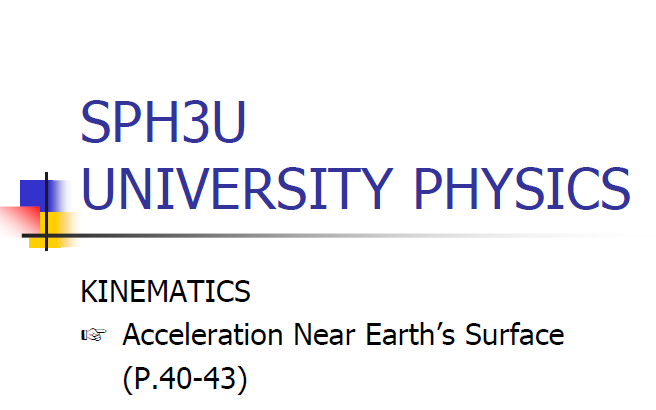 1.6 – Acceleration Near Earth’s Surface
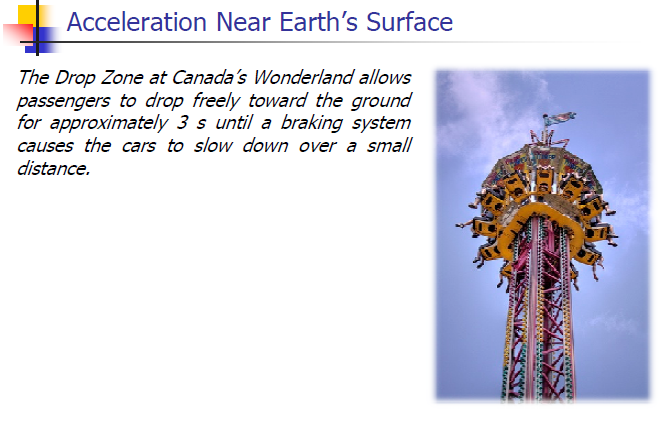 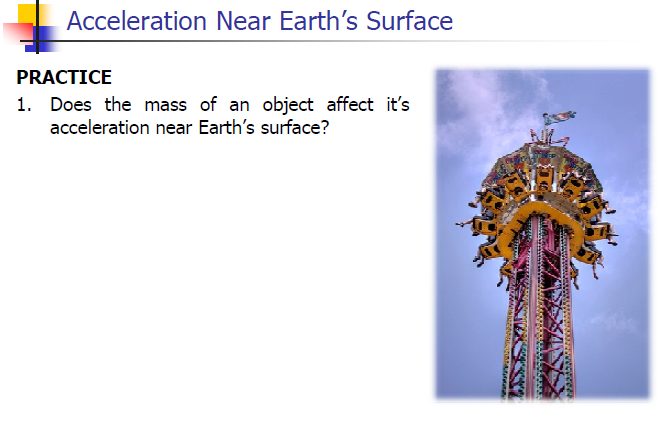 Bowling Ball and a feather are dropped together under the conditions of outer space
https://www.youtube.com/watch?v=E43-CfukEgs
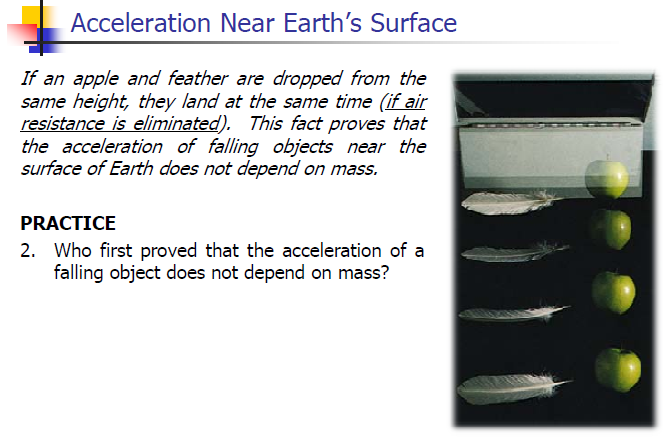 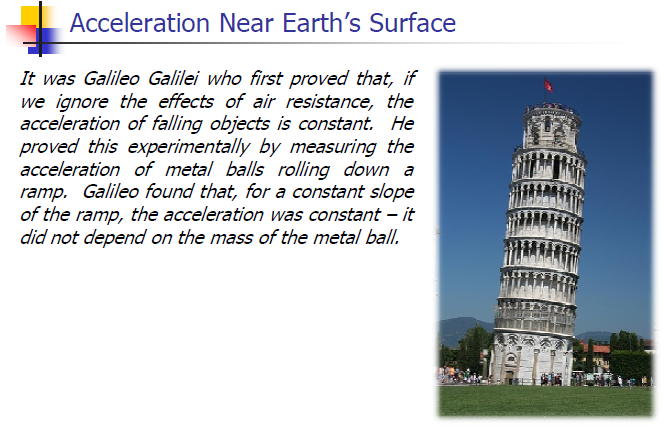 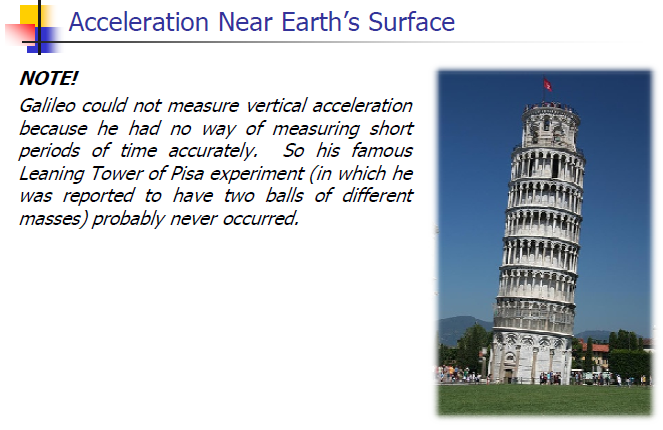 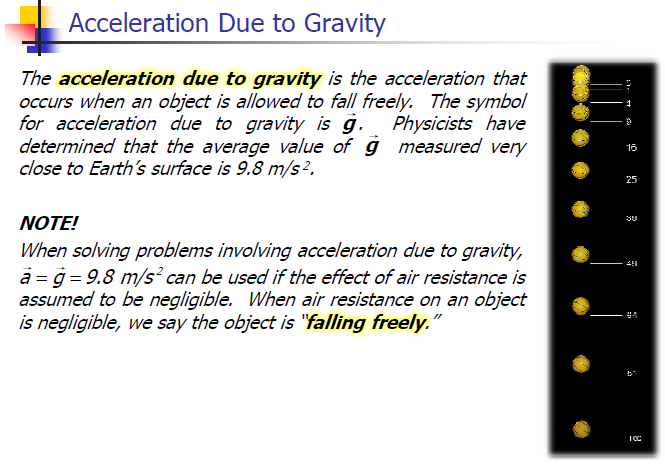 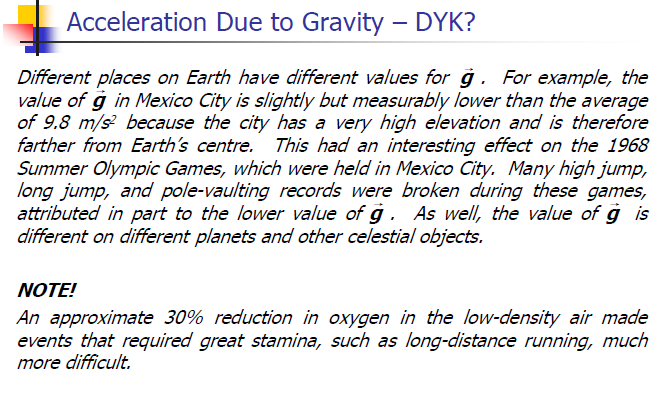 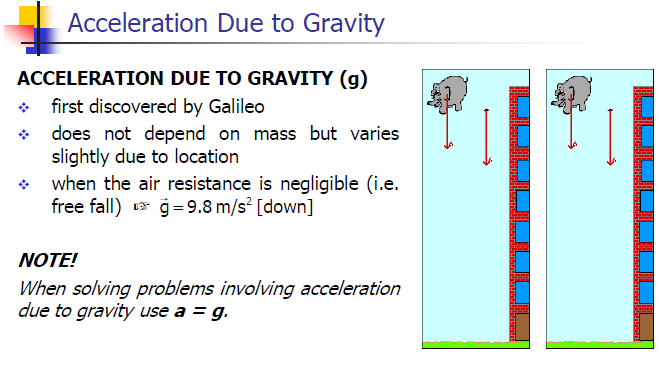 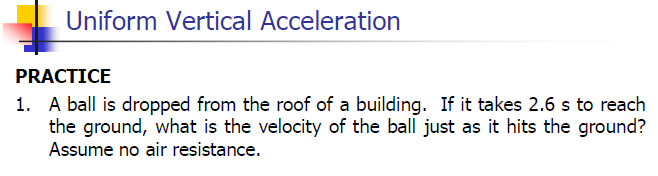 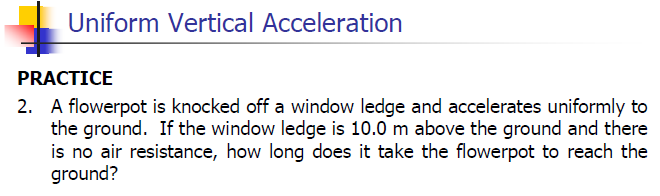 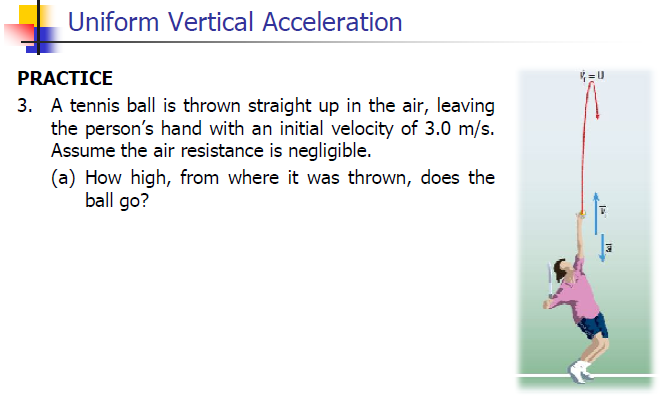 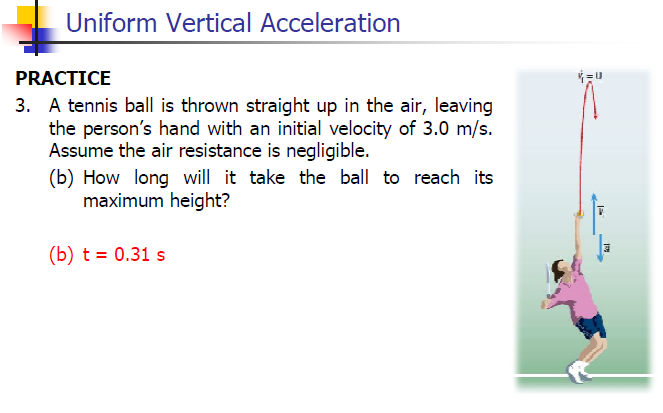 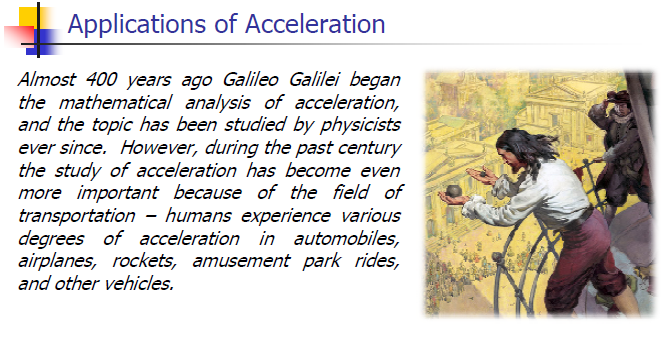 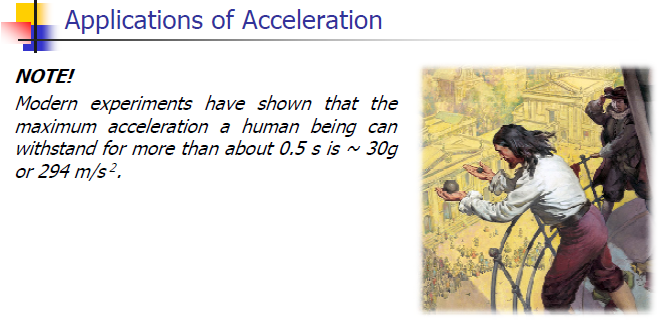 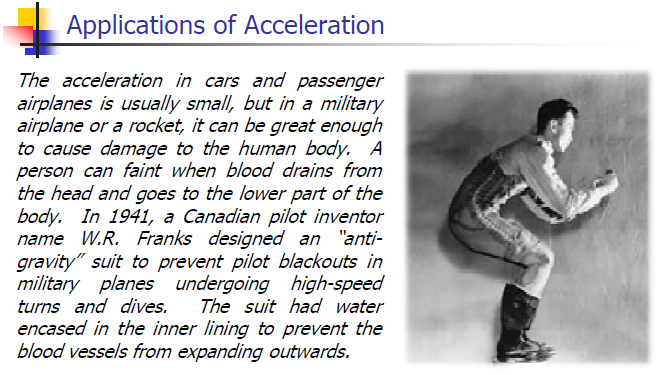 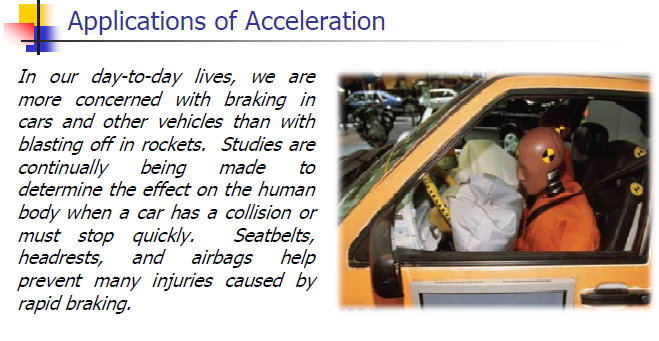 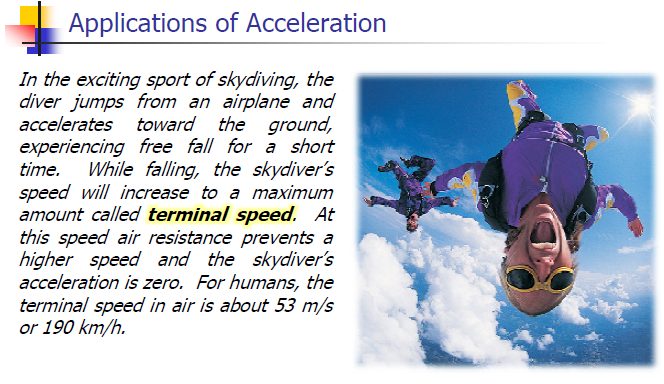 Supersonic Freefall – Red Bull
https://youtu.be/FHtvDA0W34I
Hilarious G-Force Training
https://youtu.be/Yjg6mRFzZzE
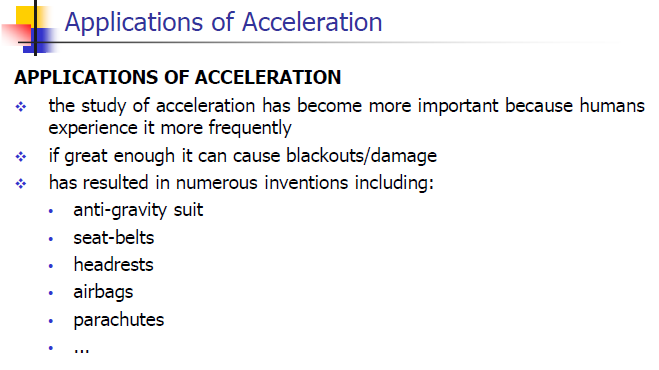 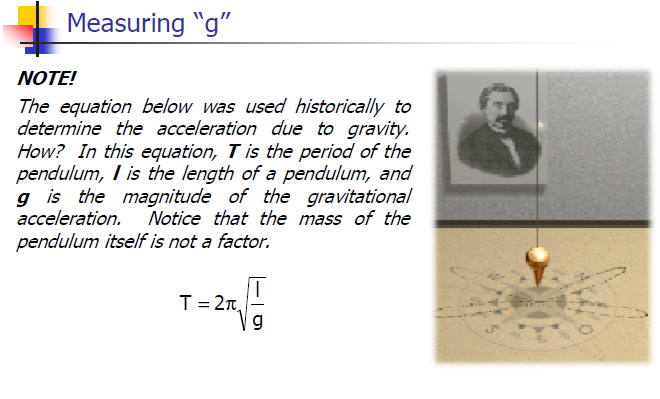